Slow Motion Kinetics:A Robust Technique For Acid-Base Kinetics
Alexandria Stanton

Henry K. Hall Jr. and Jeffrey Robertson

University of Arizona Department of Chemistry

21st Annual Space Grant Consortium Symposium UA April 21st 2012
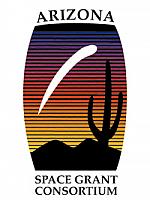 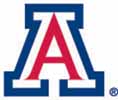 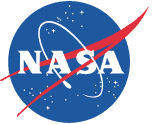 Wonderfully Useful Definitions
Acid: DONATE protons and RECEIVE electrons
Bases: DONATE electrons and RECEIVE protons

			Acid	        Base
Polymers: A system made up of many repeating units
n
Some History
Early condensation polymers required:
	1. High temperature
	2. Vacuum
	3. Long periods of time
Classical Polyamide: Nylon

Then came a NEW rapid approach to making  condensation polymers:
	1. Made in a blender
	2. Industrially convenient
New Polyamide: Kevlar
Why does NASA care?
After full understanding of the basics is achieved, we will have a better grasp of how to make useful, novel materials:
	Lightweight
  Malleable
  Durable
  Ideal for specialty pieces (i.e computer boards)
Difunctionality!
Difunctional reagents are critical for polycondensations to be successful

Difunctionality = two “arms” aka two reactive ends

Condensation polymers schematic: 
AA + BB A-B-A-B MINUS small molecule
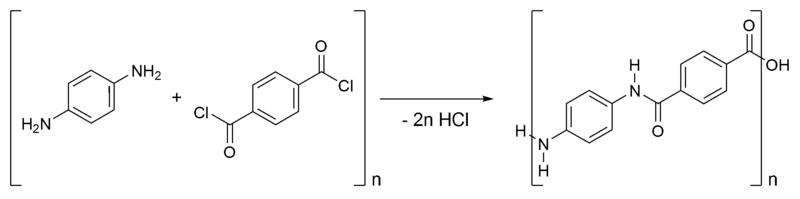 http://en.wikipedia.org/wiki/Kevlar
What Is Going On?
How does this new method of polymerization WORK?

When looking into a fundamental chemical problem, there are two main areas to address:
Thermodynamics (Is my polymer going to blow up?)
Kinetics (When will my polymer blow up?)
Kinetics
It is important to know the RATE at which a reaction occurs

It is equally important to know how RATE depends on CONCENTRATION and STRUCTURE

Second order rate equations:
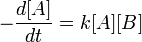 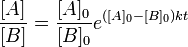 http://en.wikipedia.org/wiki/Rate_equation
[Speaker Notes: Rate eqn links concentration to speed of rnx
When the rxn depends on the concentration of two reactants (but then we have to know the concentrations of both…ew).  Pseudo-first-order rxns: use such excess of one reagent that it remains “constant” and so only dependent on one reagent (picrate anion)]
Attack Plan
Model the complex system using a simpler system

To simplify the system:
	Use monoamines and monochlorides
	Work only in acetonitrile
	Use low concentrations
	Keep acid chloride concentration steady

Now we should be able to accurately model the systems of interest!
Tricky Beginnings
Even with the extremely low concentrations   of amines, the reactions were too fast to observe
To slow the system down, it was desirable to MASK the real amine concentration

HIDE the amines by reversibly making them into unreactive salts
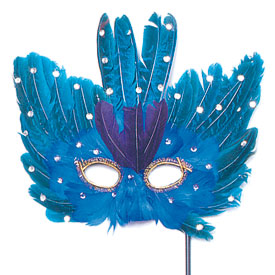 http://www.partydelights.co.uk/
Desirable Masks
Nitrophenol derivatives:



      
    Phenol         Nitric Acid	       TriNITROPHENOL (Picric Acid)

Easily adjusted acidity/reactivity (through structure changes)
UV-Vis active
Cheap and easy to make and handle
HNO3
Picric Acid Derivatives
Two main derivatives
Controlling acidity by the kinds of “decorations”
	Electron-withdrawing effects
	Spacial Hindrance
Amines
Just as we control the picric acid behavior, we can do the same with amines
	Spacial Hindrance
Acid Chlorides
This is the final component we can control
Each has a different reactivity; we can take advantage of this for optimization
Current Work
Partner the amines with different picric acid derivatives and different chlorides
Follow the disappearance of the picric acid anion with time
After collecting data, integrate to a straight line kinetic plot and extract the rate constant
MATH!
Rate Constants
These rate constants are quite high! 

Compare to Ester saponification (making soap):
~10-2  L/mol*s
So this explains why the new kinds of polycondensation reactions are so fast!

This means we now should now consider the importance of mixing and diffusion of the reagents as well as their chemical reactivity
Summary
New rapid interfacial polymerization merited attention
Went back to the fundamental chemistry
Slowed the rapid reaction to measurable range and used UV masks to acquire data
The high rate constants imply physical parameters need to be considered
Acknowledgements
UA/NASA Space Grant Undergraduate Internship

Dr. Robert Bates and Christina Contraras

University of Arizona Department of Chemistry

Solvay Advanced Polymers
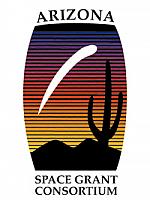 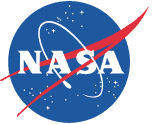 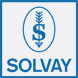 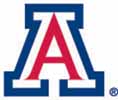